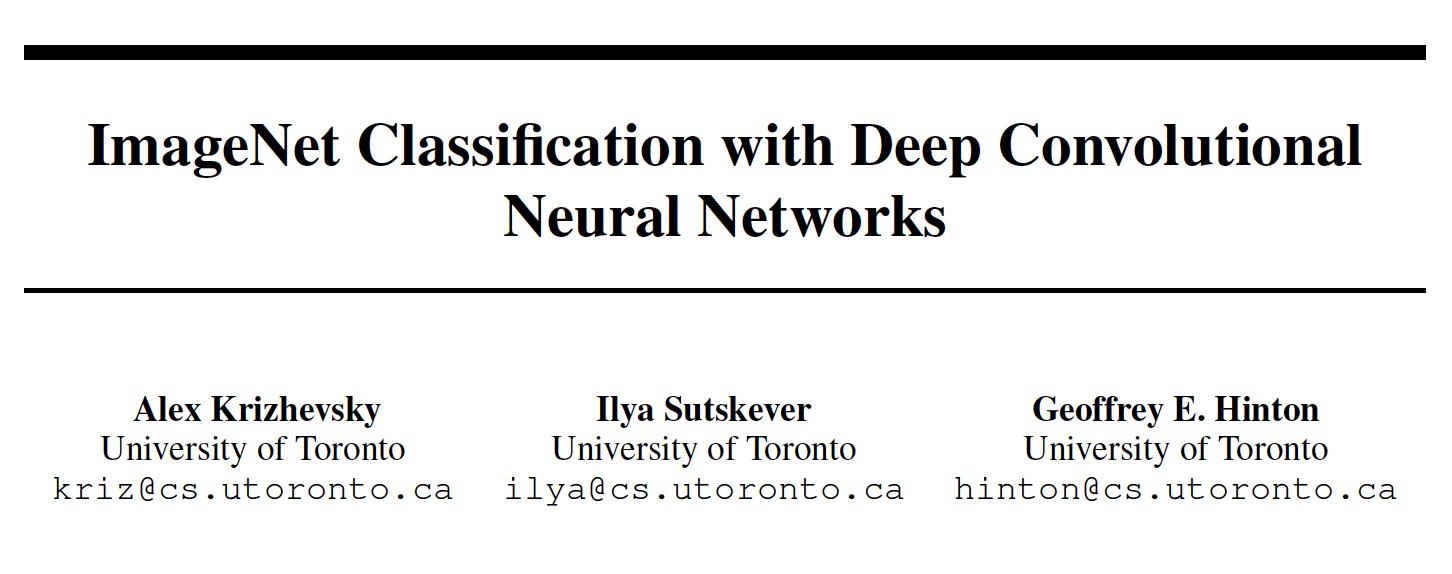 The Problem: Classification
Classify an image into 1000 possible classes:e.g. Abyssinian cat, Bulldog, French Terrier, Cormorant, Chickadee, 
red fox, banjo, barbell, hourglass, knot, maze, viaduct, etc.
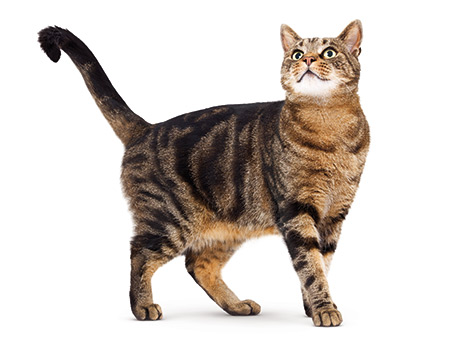 cat, tabby cat  (0.71)Egyptian cat (0.22)
red fox (0.11)
…..
The Data: ILSVRC
Imagenet Large Scale Visual Recognition Challenge (ILSVRC): Annual Competition
1000 Categories
~1000 training images per Category
~1 million images in total for training
~50k images for validation
Only images released for the test set but no annotations, evaluation is performed centrally by the organizers (max 2 per week)
The Evaluation Metric: Top K-error
Top-1 accuracy: 0.0
Top-1 error: 1.0
Top-2 accuracy: 0.0
Top-2 error: 1.0
True label: Abyssinian cat
Top-3 accuracy: 0.0
Top-3 error: 1.0
Top-4 accuracy: 1.0
Top-4 error: 0.0
Top-5 error: 0.0
Top-5 accuracy: 1.0
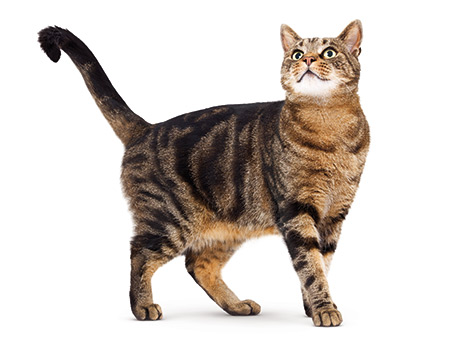 cat, tabby cat  (0.61)Egyptian cat (0.22)
red fox (0.11)
Abyssinian cat (0.10)
French terrier (0.03)
…..
Top-5 error on this competition (2012)
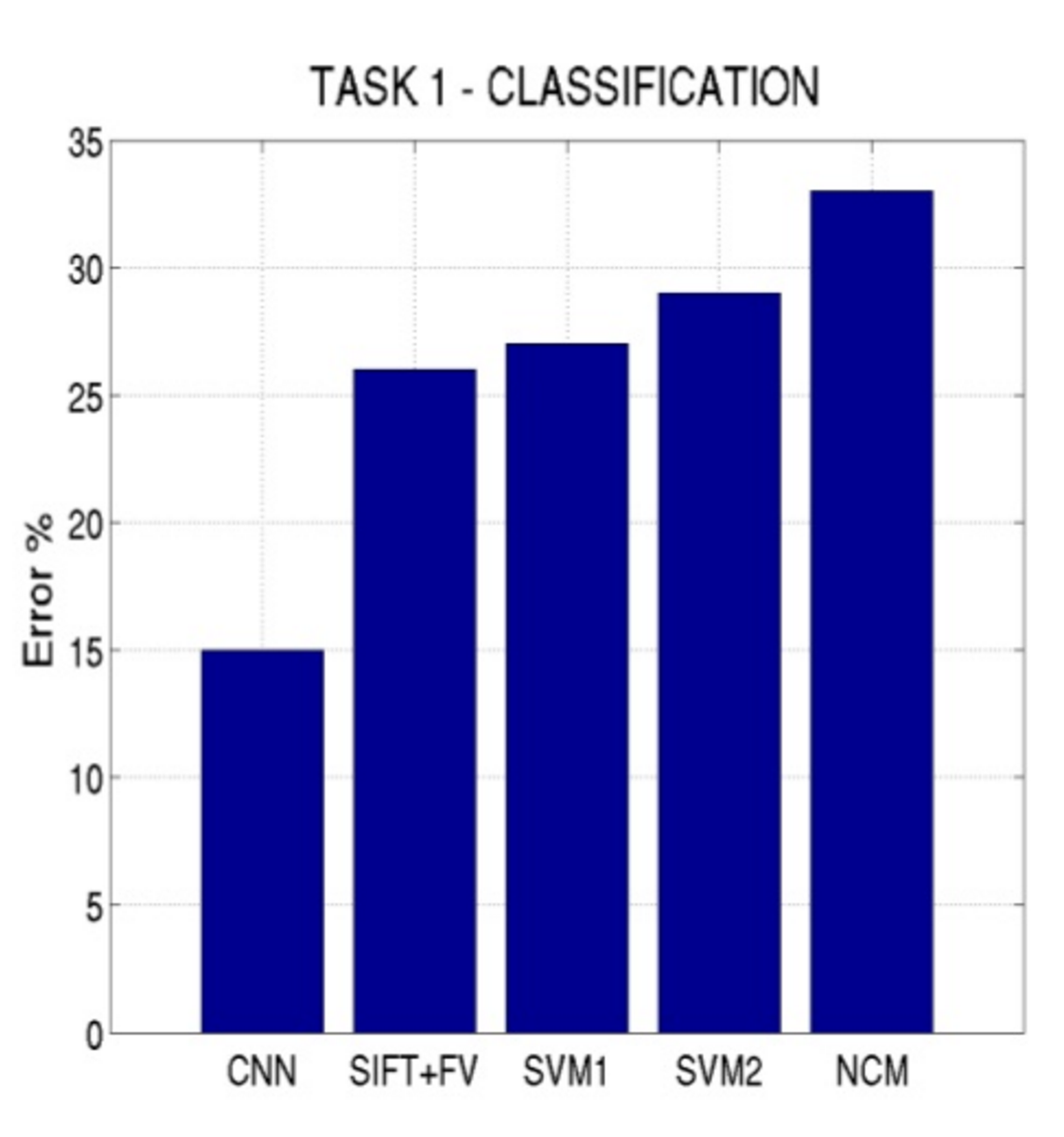 Alexnet
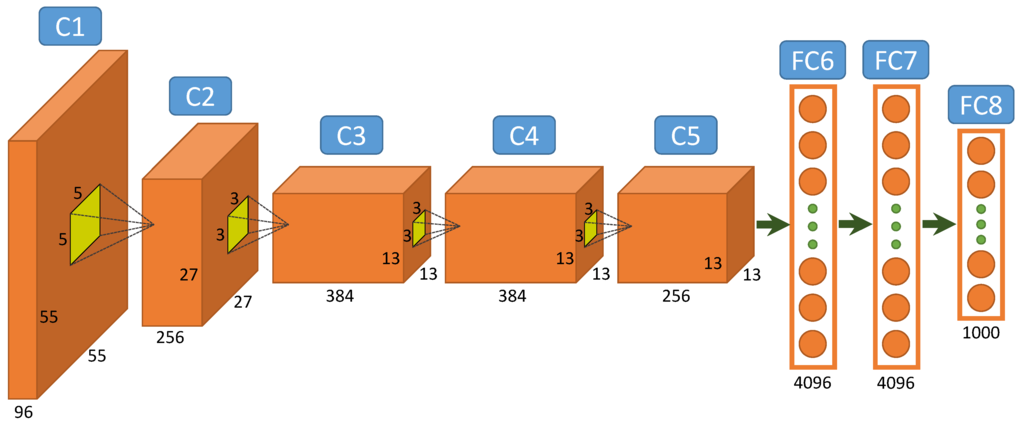 https://www.saagie.com/fr/blog/object-detection-part1
What is happening?
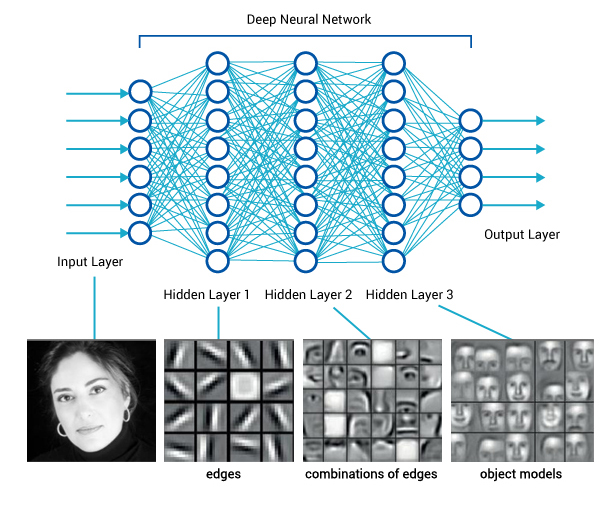 https://www.saagie.com/fr/blog/object-detection-part1
SIFT + FV + SVM (or softmax)
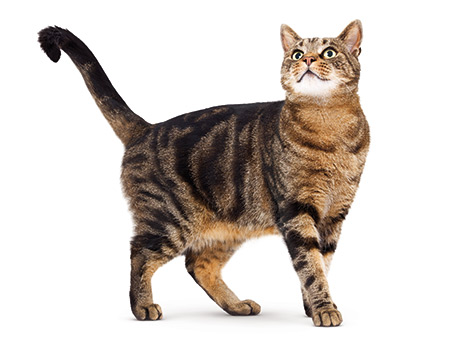 Feature extraction (SIFT)
Feature encoding(Fisher vectors)
Classification(SVM or softmax)
Deep Learning
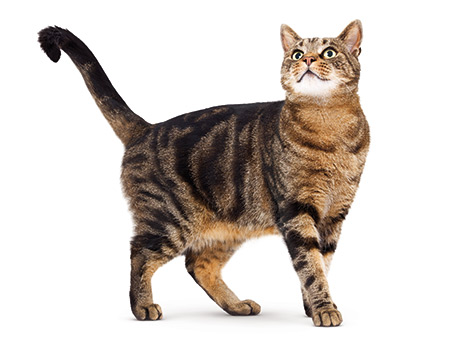 Convolutional Network
(includes both feature extraction and classifier)
The Model: Convolutional Network
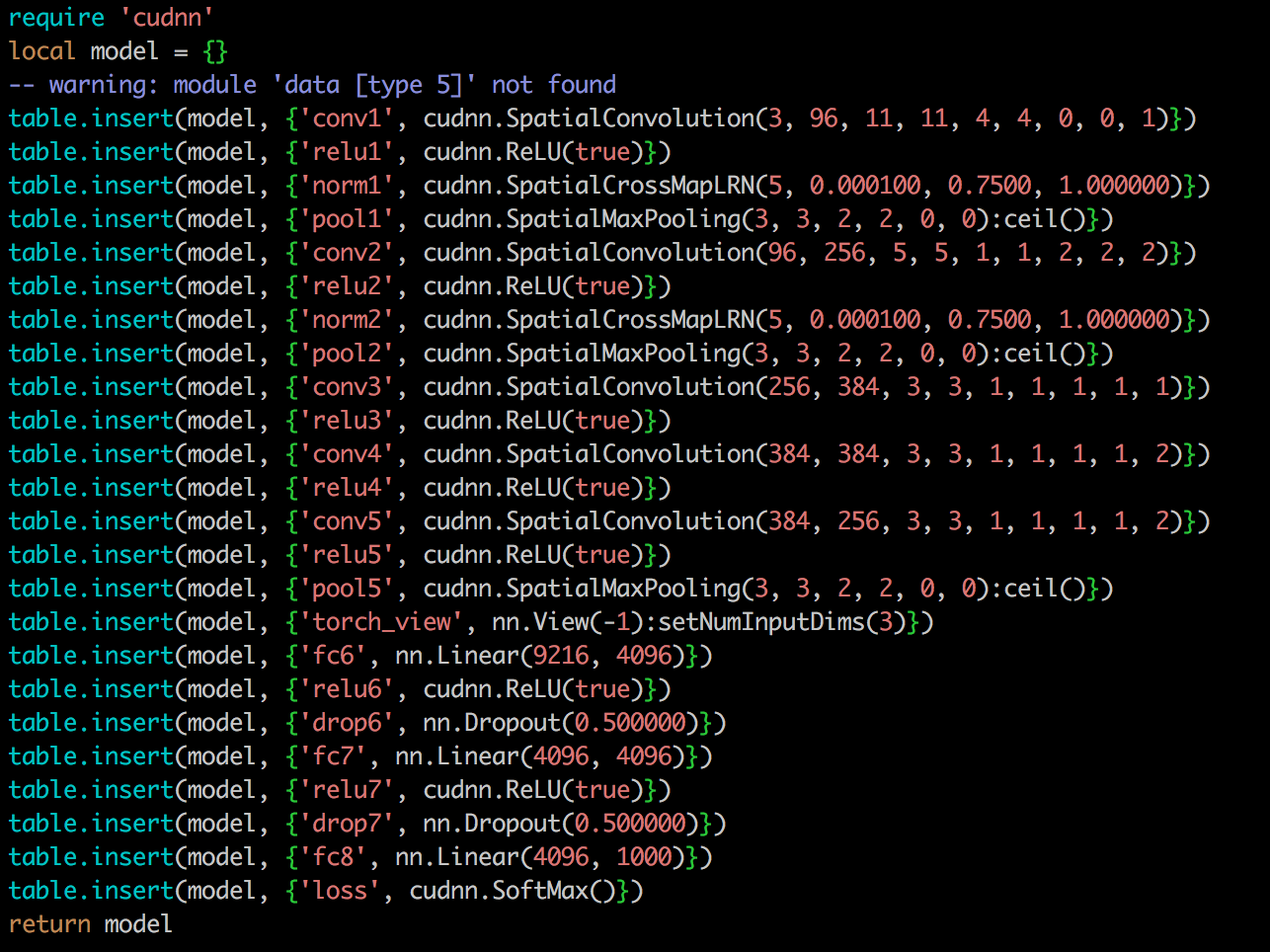 Alexnet in Keras
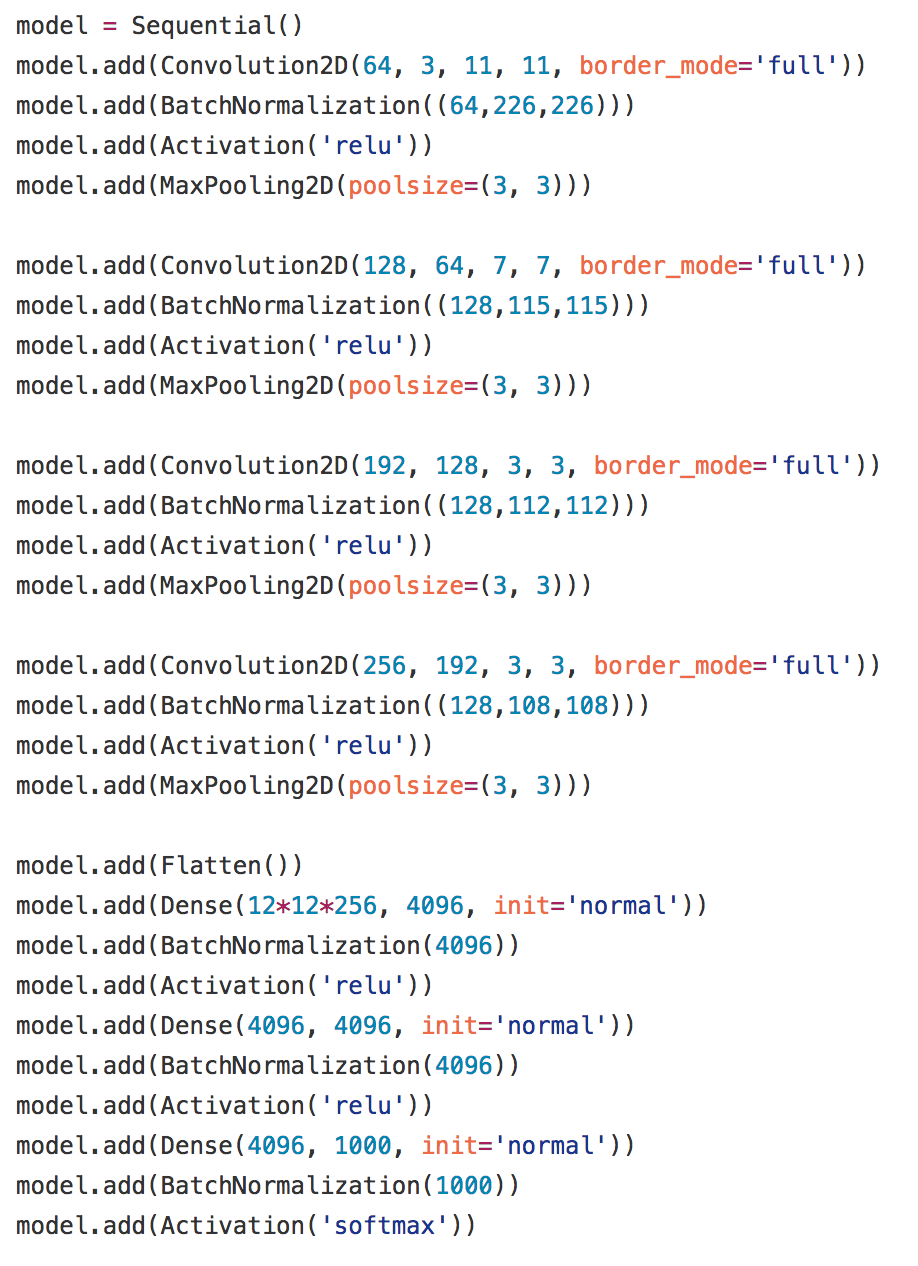 Preprocessing and Data Augmentation
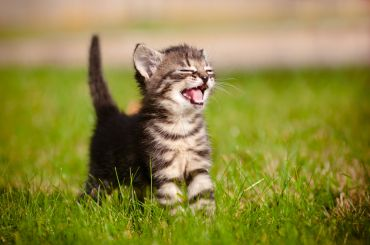 Preprocessing and Data Augmentation
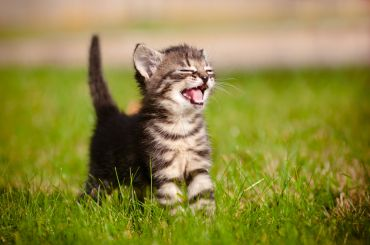 256
256
Preprocessing and Data Augmentation
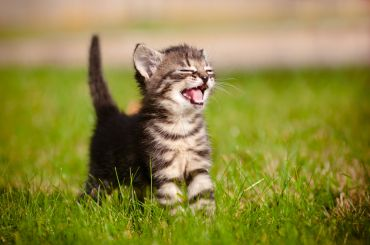 224x224
Preprocessing and Data Augmentation
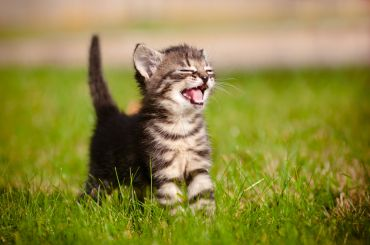 224x224
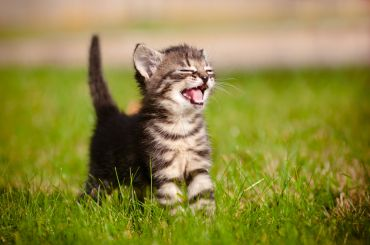 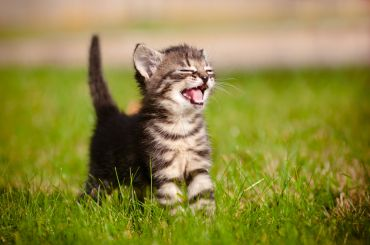 True label: Abyssinian cat
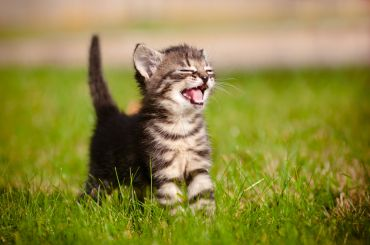 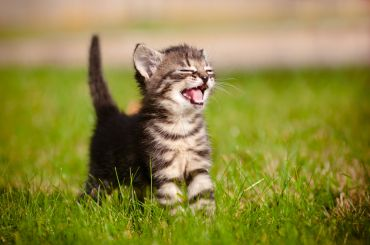 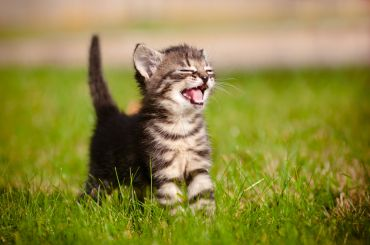 Other Important Aspects
Using ReLUs instead of Sigmoid or Tanh
Momentum + Weight Decay
Dropout (Randomly sets Unit outputs to zero during training) 
GPU Computation!
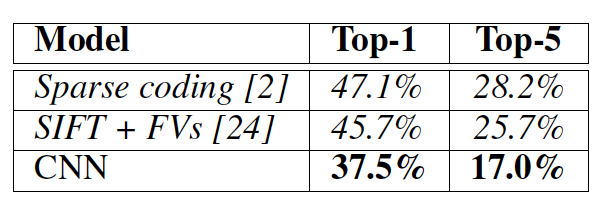 Other Important Aspects
Using ReLUs instead of Sigmoid or Tanh
Momentum + Weight Decay
Dropout (Randomly sets Unit outputs to zero during training) 
GPU Computation!
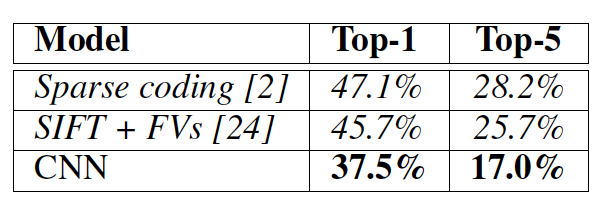 VGG Network
Top-5:
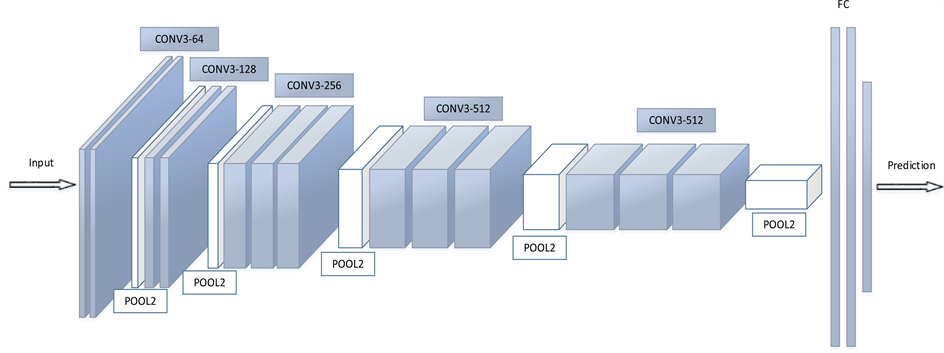 Keras: https://gist.github.com/baraldilorenzo/07d7802847aaad0a35d3
Simonyan and Zisserman, 2014.
GoogLeNet
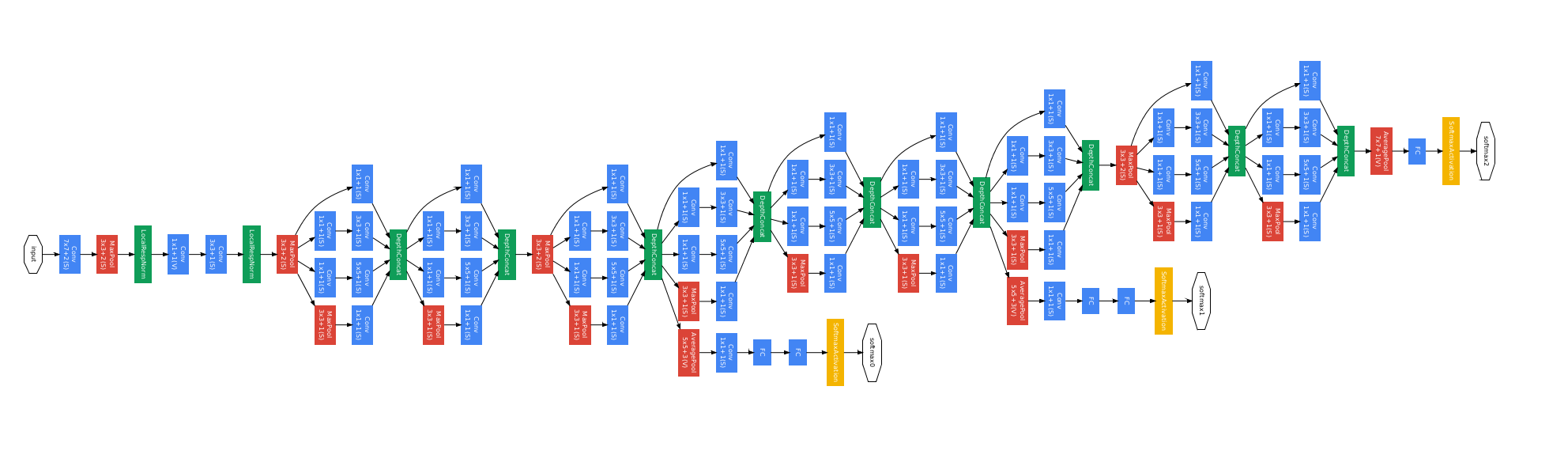 Keras: https://gist.github.com/joelouismarino/a2ede9ab3928f999575423b9887abd14
Szegedy et al. 2014
BatchNormalization Layer
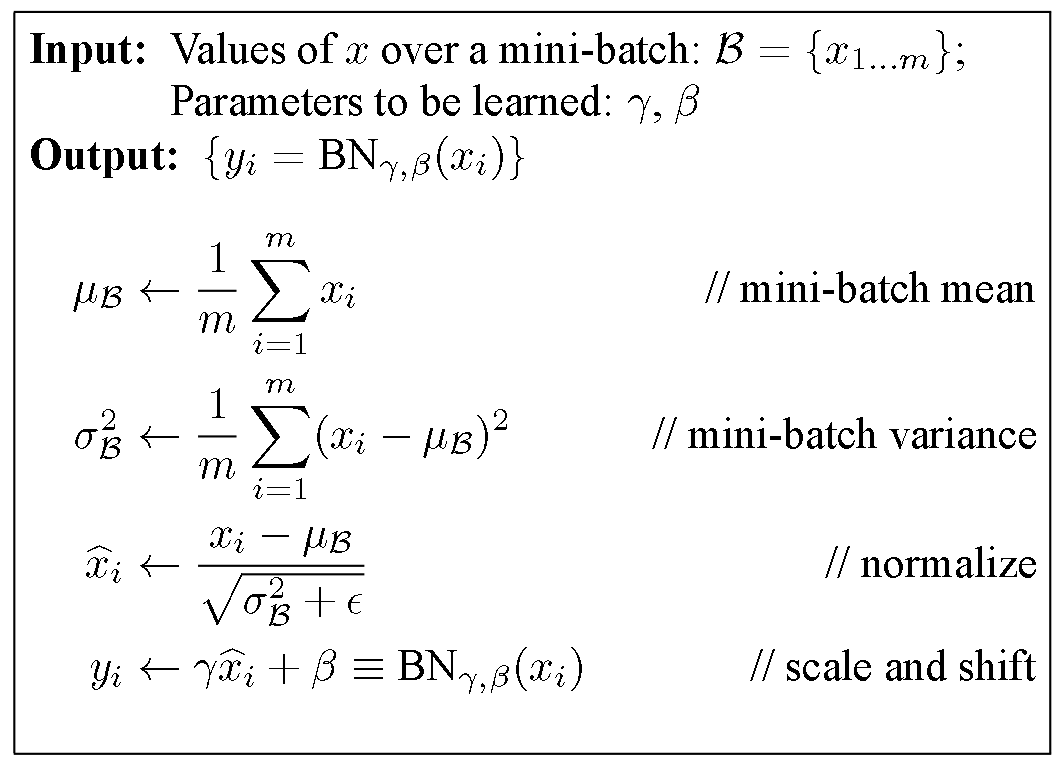 ResNet
Sorry, does not fit in slide.
http://felixlaumon.github.io/assets/kaggle-right-whale/resnet.png
Keras: https://github.com/raghakot/keras-resnet/blob/master/resnet.py
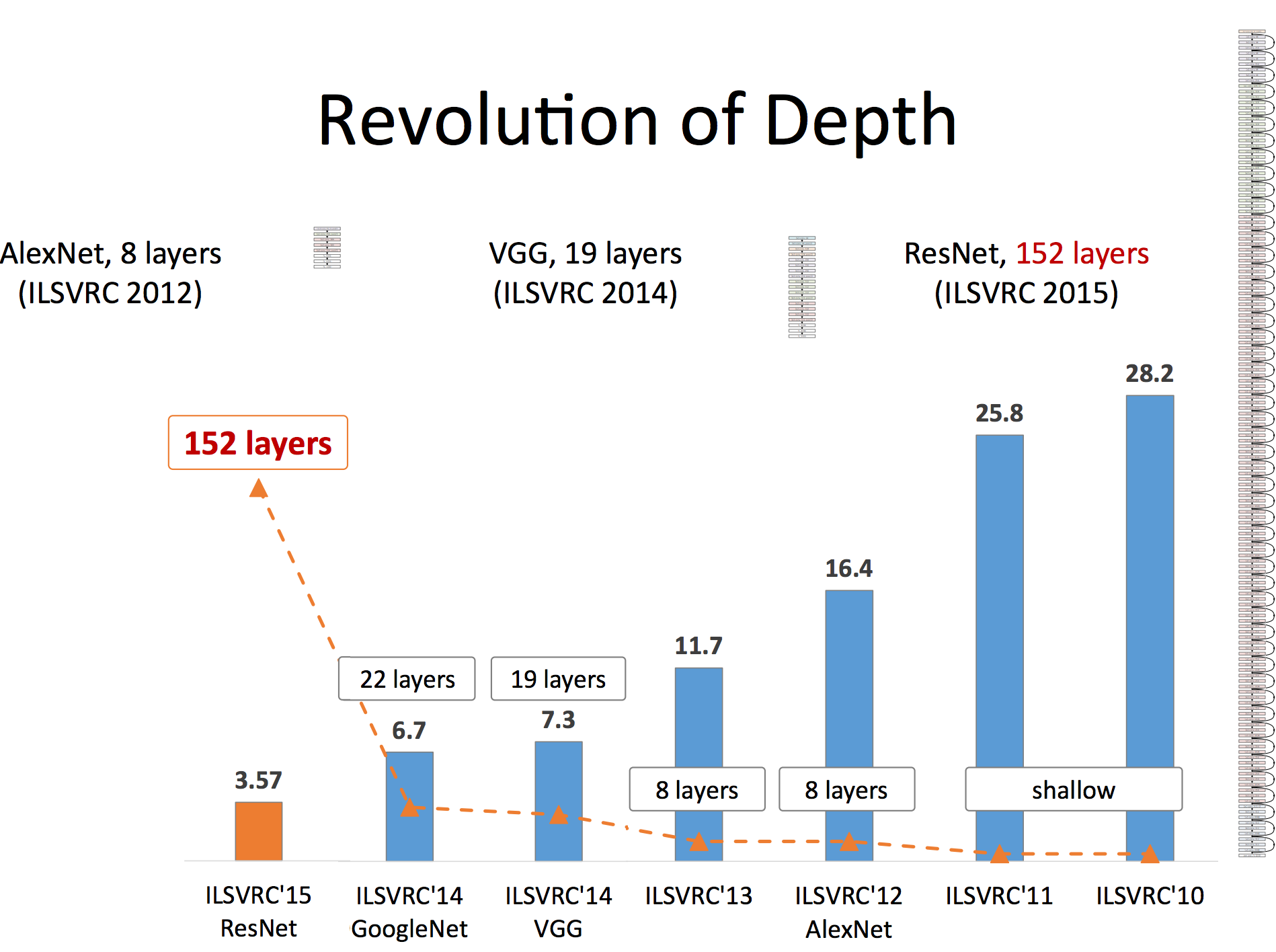 Slide by Mohammad Rastegari
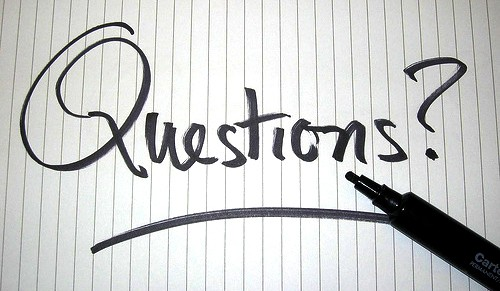 23